Lampje
Les 16
Doel van de les:
> Wij kunnen voorspellen hoe het verhaal verder gaat.> Wij kunnen de relaties tussen Lampje en Edward en hun vaders vergelijken en de   overeenkomsten benoemen.
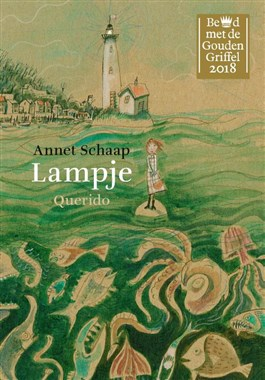 Copyright ©Success for All. Alle rechten voorbehouden
Les 16
Lampje
Stap 1: Woorden van de week
de kat op het spek binden (uitdr.)
snerpen
de nis
Zelf	Zoek de betekenis op in het woordenboek
	Haal woorden voor het teamwoordenboek 	uit de tekst

Klaar?	Studiewijzers invullen
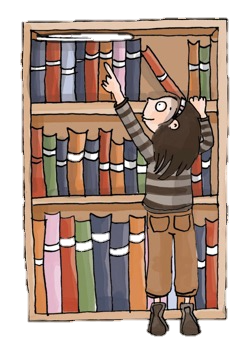 Copyright ©Success for All. Alle rechten voorbehouden
Les 16
Lampje
Stap 2:	Lezen en teamopdrachten
Team	Voorspelling invullen	Plannen van de opdrachten

	5 minuten

Zelf	Lees blz. 202 t/m 216		Memo’s plakken

	10 minuten

Klaar?	Woorden van de week
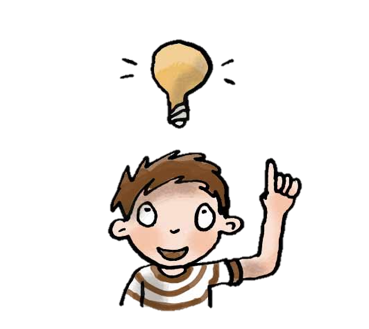 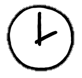 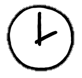 Copyright ©Success for All. Alle rechten voorbehouden
Les 16
Lampje
Stap 3: Maatjeswerk/teamwerk
Stap 4: Terugblik en vooruitblik
Maatje	Memo’s vergelijken en	aanwijzingen bespreken
	Duolezen: blz. 215 en 216

	10 minuten

Klaar?	Woorden van de week	Teamopdrachten

Team	Memo’s vergelijken
	Opdrachten maken

	20 minuten

Groep	Voorspelling bespreken
	Overeenkomsten in de relatie 
	bespreken
Terugblik> Samenwerkvaardigheid
> Woorden van de week
> Teamopdrachten
> Punten en feedback

Vooruitblik
> Woorden van de week
> Teamopdrachten
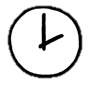 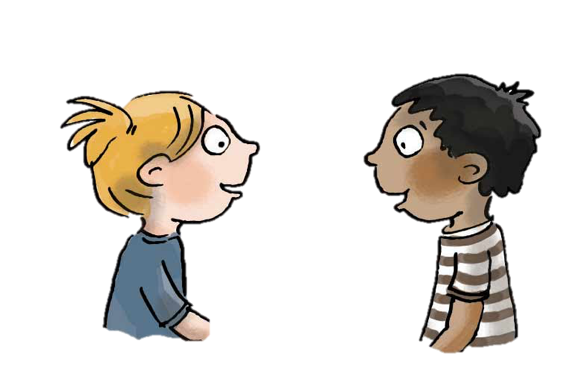 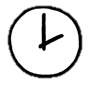 Copyright ©Success for All. Alle rechten voorbehouden
Les 17
Lampje
Doel van de les:
> Wij kunnen voorspellen hoe de ontmoeting tussen de zeemeermin en Edward zal verlopen.> Wij kunnen samenvatten wat er op de kermis gebeurde.
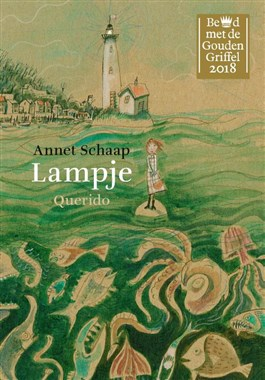 Copyright ©Success for All. Alle rechten voorbehouden
Les 17
Lampje
Team	Teamwoordenboek

	Tijdens het lezen

Klaar?	Woorden van de week
Stap 1:	Woorden van de week





Stap 2:	Lezen en teamopdrachten
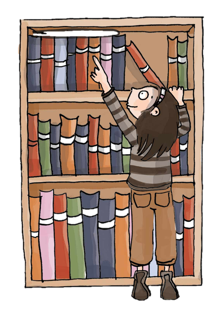 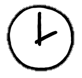 Team	Voorspelling doen	Plannen van de opdrachten

	5 minuten

Zelf	Lees blz. 217 t/m 227		Memo’s plakken

	10 minuten

Klaar?	Woorden van de week
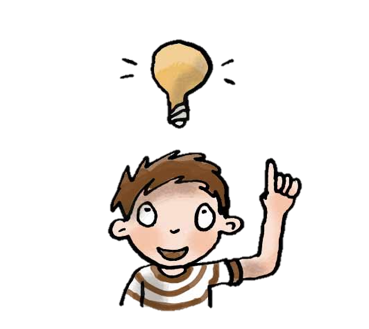 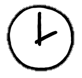 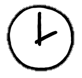 Copyright ©Success for All. Alle rechten voorbehouden
Les 17
Lampje
Stap 4: Terugblik en vooruitblik
Stap 3: Maatjeswerk/teamwerk
Maatje	Memo’s vergelijken en	aanwijzingen bespreken
	Duolezen: blz. 226 en 227
	
	10 minuten

Klaar?	Woorden van de week	Teamopdrachten

Team	Memo’s vergelijken	
	Samenvatting schrijven
	
	20 minuten

Groep	Aanwijzingen voor de 
	samenvatting bespreken
Terugblik
> Woorden van de week
> Teamopdrachten
> Punten en feedback

Vooruitblik
> Woorden van de week
> Teamopdrachten
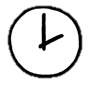 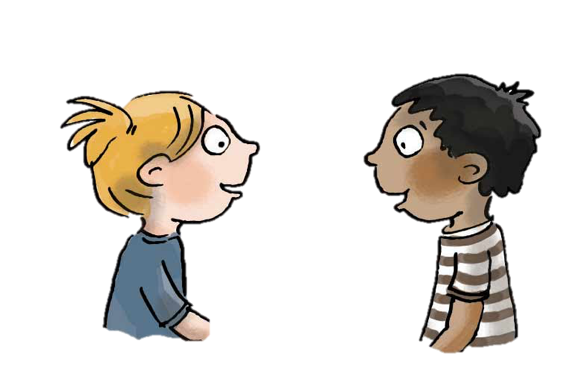 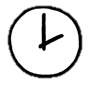 Copyright ©Success for All. Alle rechten voorbehouden
Les 18
Lampje
Doel van de les:
> Wij kunnen samenvatten wat er op de kermis gebeurde.
> Wij kunnen het sprookje van de Kleine Zeemeermin opzoeken en uitleggen op welke manier   dit sprookje een inspiratiebron is geweest voor de schrijfster.> Wij kunnen in eigen woorden uitleggen wat de schrijfster bedoelt met de titel:
   ‘Eef heeft een buitenkansje’.
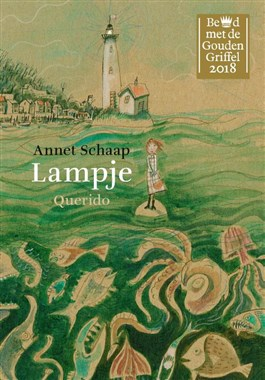 Copyright ©Success for All. Alle rechten voorbehouden
Les 18
Lampje
Team	Teamwoordenboek afmaken

	Tijdens het lezen

Klaar?	Woorden van de week afmaken
Stap 1:	Woorden van de week





Stap 2:	Lezen en teamopdrachten
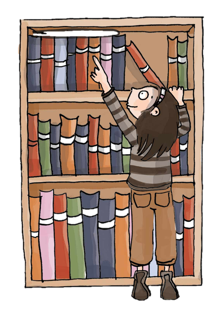 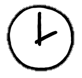 Team	Plannen van de opdrachten
		5 minuten

Zelf	Lees blz. 228 t/m 242		Memo’s plakken

	10 minuten

Klaar?	Woorden van de week
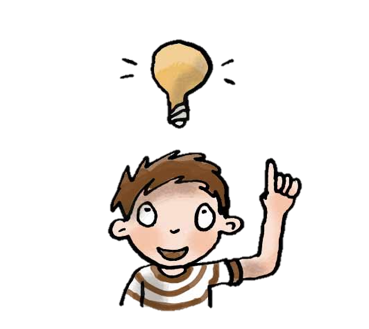 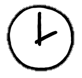 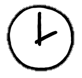 Copyright ©Success for All. Alle rechten voorbehouden
Les 18
Lampje
Stap 3: Maatjeswerk/teamwerk
Stap 4: Terugblik en vooruitblik
Terugblik
> Teamopdrachten
> Woorden van de week
> Punten en feedback

Vooruitblik
> Toets
> Introductie schrijfopdracht
Maatje	Memo’s vergelijken en 
	aanwijzingen bespreken
	Duolezen: blz. 241 en 242 	
	10 minuten

Klaar?	Woorden van de week	Teamopdrachten	

Team	Voorspelling les 16 controleren	Opdrachten maken
	
	20 minuten

Groep	Gevonden informatie benoemen	Samenvatting bespreken en 	Voorspelling controleren
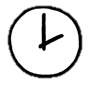 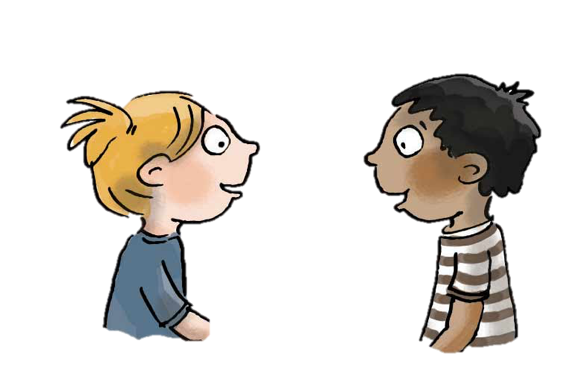 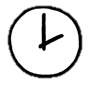 Copyright ©Success for All. Alle rechten voorbehouden
Les 19
Lampje
Doel van de les:
> Ik kan informatie uit een tekst halen.
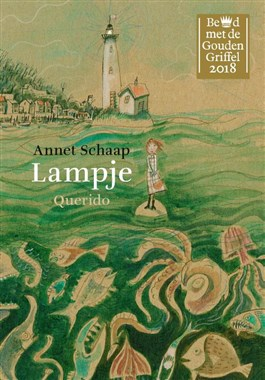 Copyright ©Success for All. Alle rechten voorbehouden
Les 19
Lampje
Stap 1:	Woorden van de week 




Stap 2:	Toets
Zelf	Oefenen voor de toets

	5 minuten
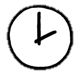 Zelf	Toets maken (lees blz. 243 t/m 252)		
	30 minuten

Klaar?	Woorden van de week afmaken
	Stillezen
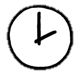 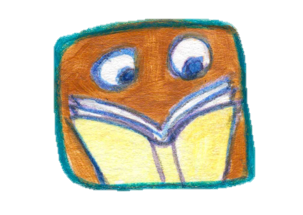 Copyright ©Success for All. Alle rechten voorbehouden
Les 19
Lampje
Stap 3:	Voorbereiden op de schrijfopdracht
Team	Nadenken over het plot van het script
	
	10 minuten

Klaar?	Een extra scène schrijven
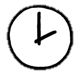 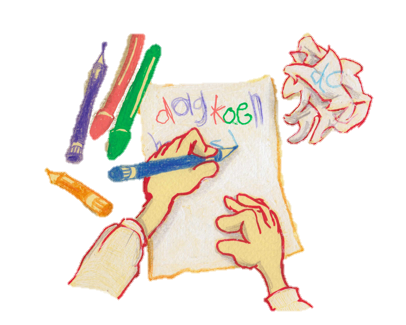 Copyright ©Success for All. Alle rechten voorbehouden
Les 19
Lampje
Stap 4: Terugblik en vooruitblik
Terugblik
> Toets
> Voorbereiding op de schrijfopdracht
> Punten en feedback

Vooruitblik
> Afmaken teamopdrachten
> Schrijfopdracht
> Inleveren teamboekje en teamwoordenboek
> Team van de week
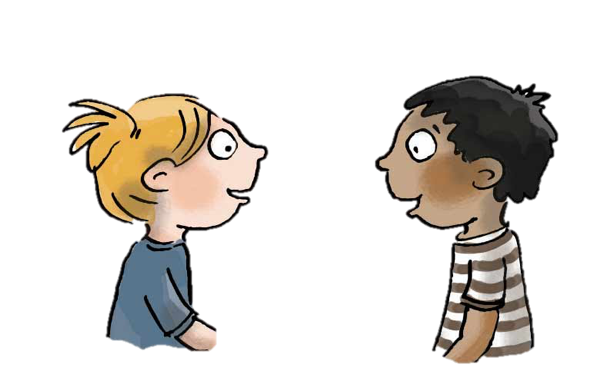 Copyright ©Success for All. Alle rechten voorbehouden
Les 20
Lampje
Doel van de les:
> Wij kunnen samenvatten wat er op de kermis gebeurde.> Wij kunnen een plot schrijven in het script en een verrassend eind.
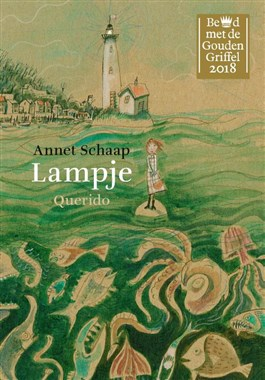 Copyright ©Success for All. Alle rechten voorbehouden
Les 20
Lampje
Stap 1: Schrijfopdracht
Zelf/groep	Lezen/voorlezen: blz. 256 t/m 268

Team	Samenvatting en teamopdrachten afmaken
	Schrijfopdracht: plot voor het script schrijven
		
	30 minuten

Klaar? 	Een extra scène schrijven

Team	Overleg hoe jullie een deel van het script gaan presenteren
	
	5 minuten

Groep	Een deel van het script presenteren
	
	10 minuten
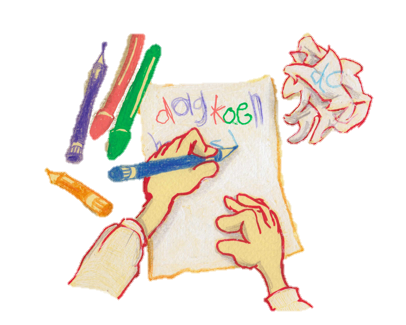 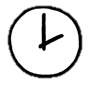 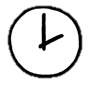 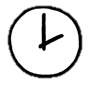 Copyright ©Success for All. Alle rechten voorbehouden
Les 20
Lampje
Stap 2: Terugblik en vooruitblik
Terugblik
> Teamboekje en teamwoordenboek inleveren
> Teamopdrachten
> Samenwerken
> Punten en feedback
> Team van de week

Vooruitblik
> Verder lezen in:
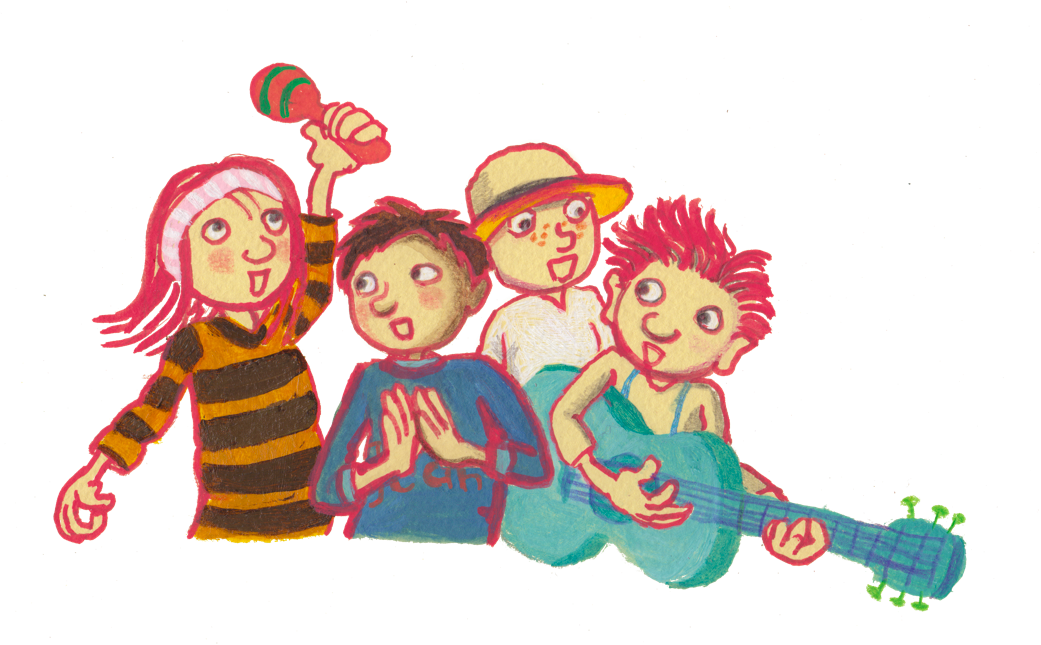 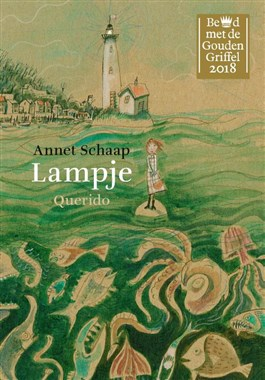 Copyright ©Success for All. Alle rechten voorbehouden